Reflections on the study of provenance
David Pearson
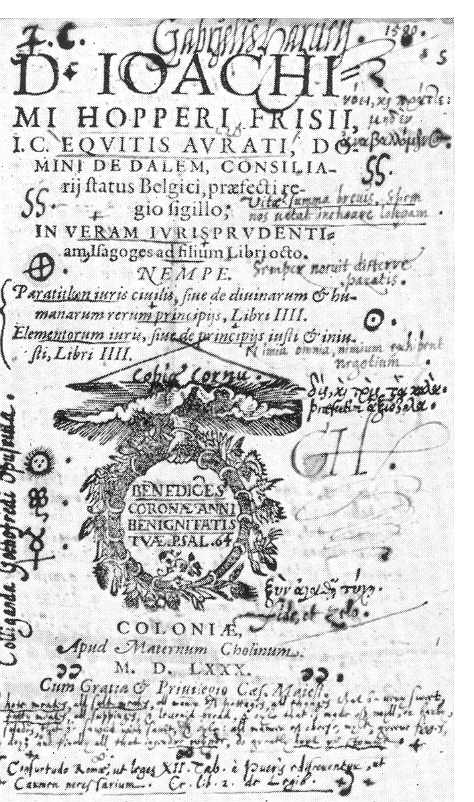 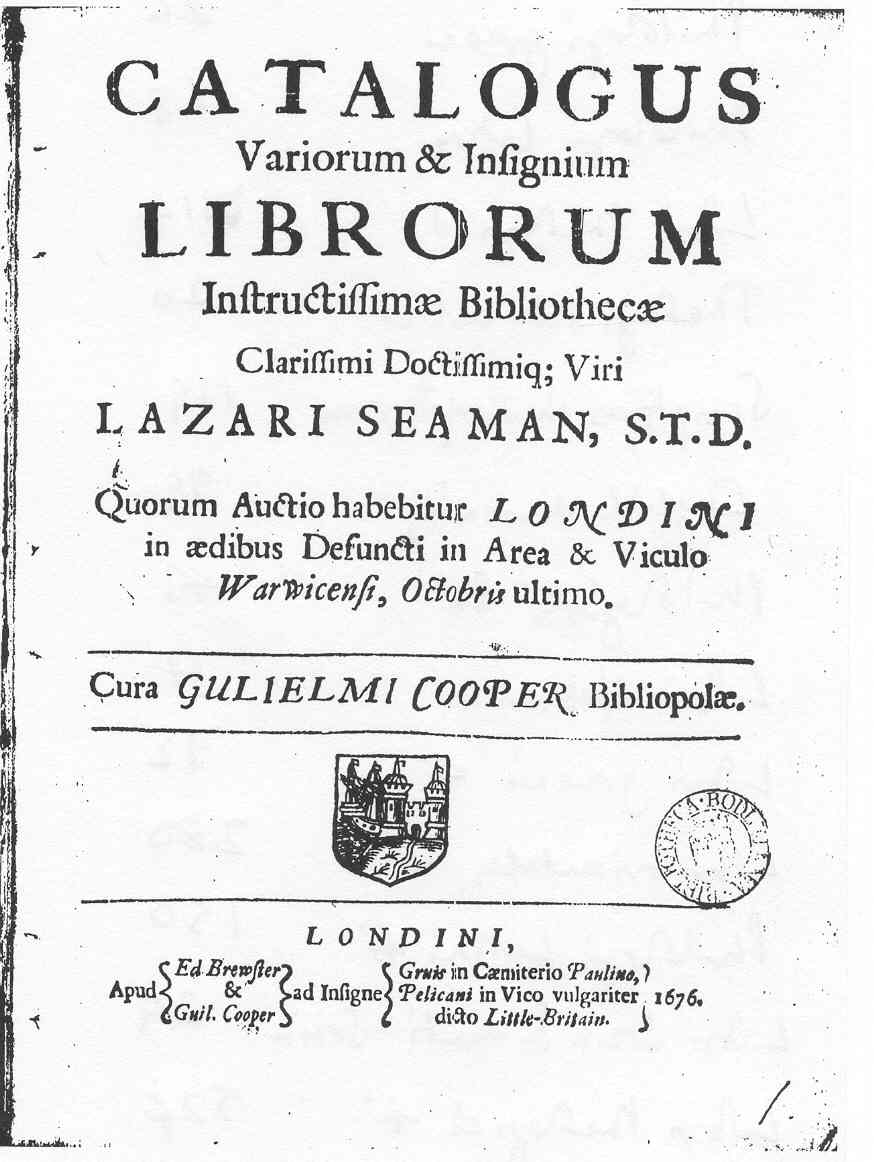 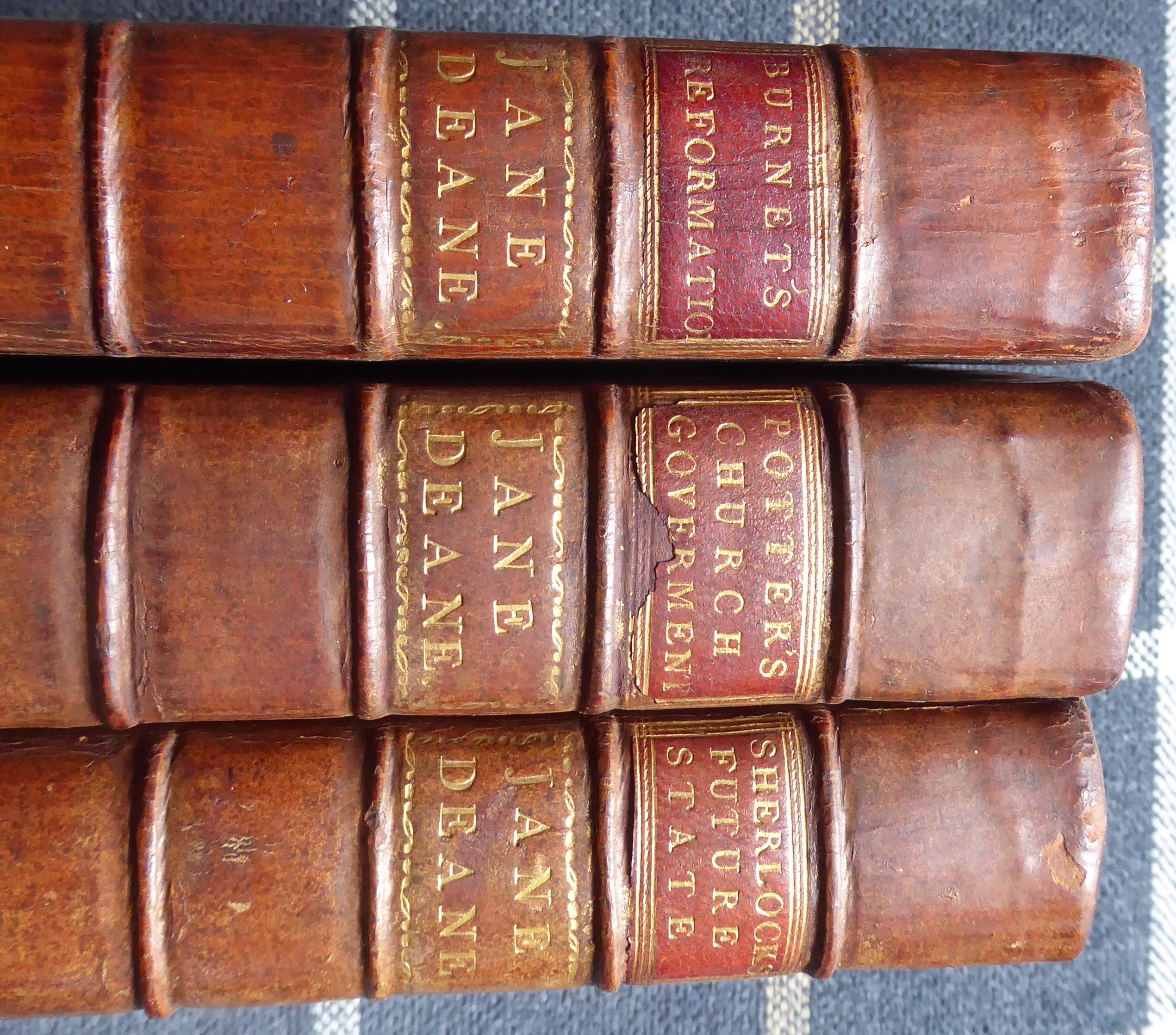 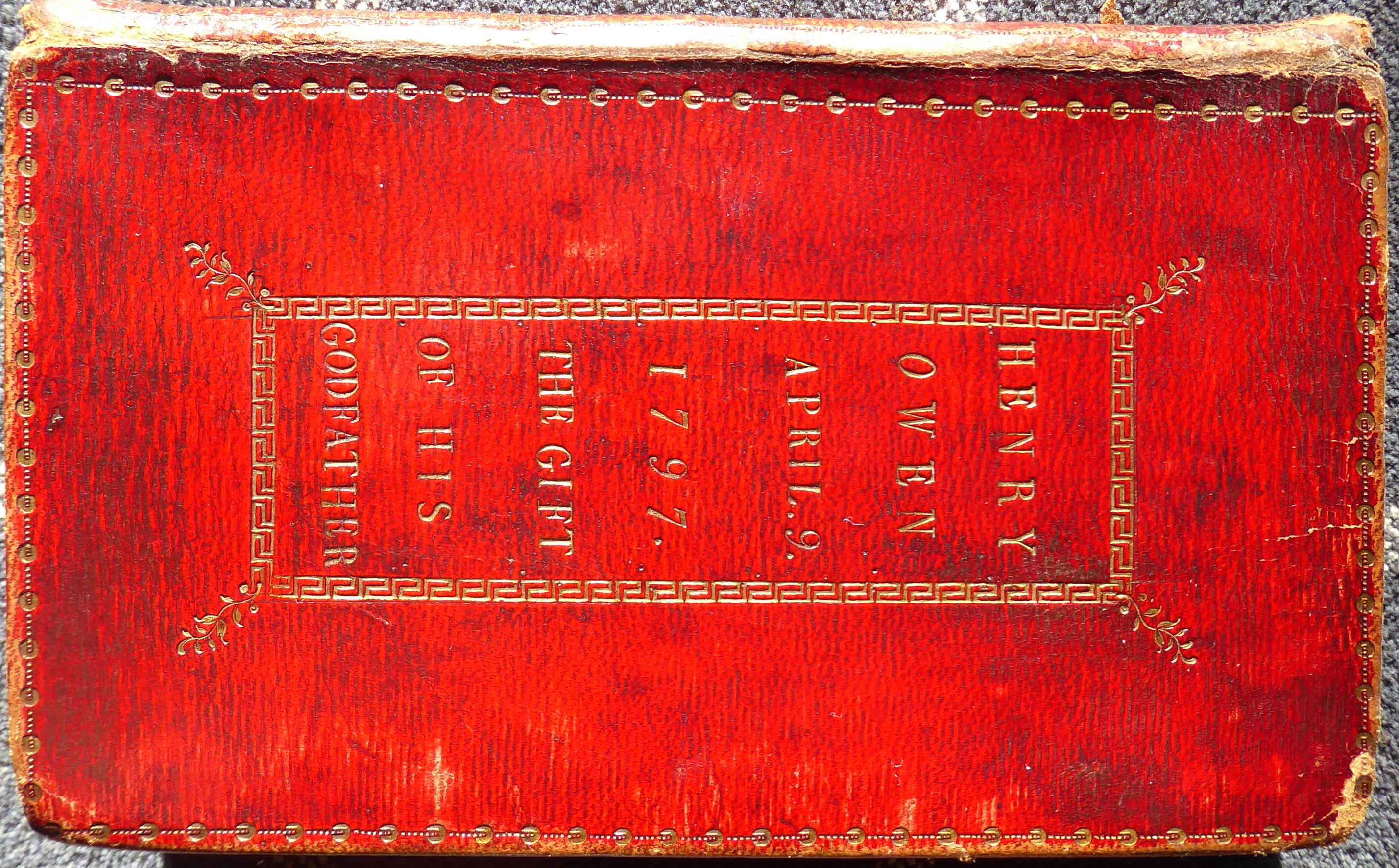 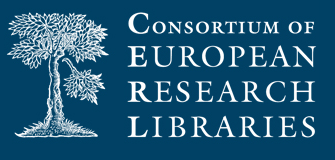 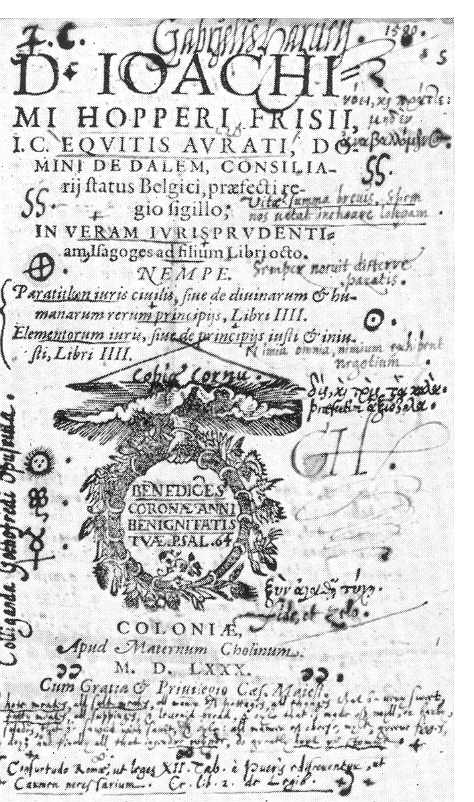 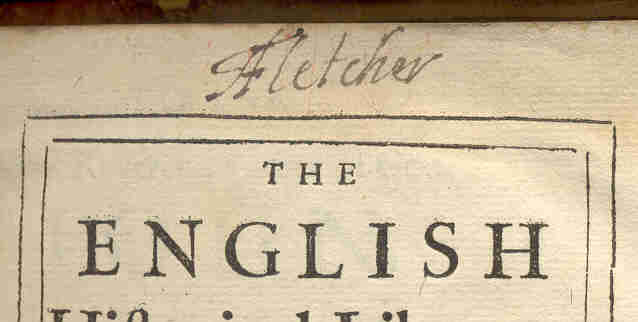 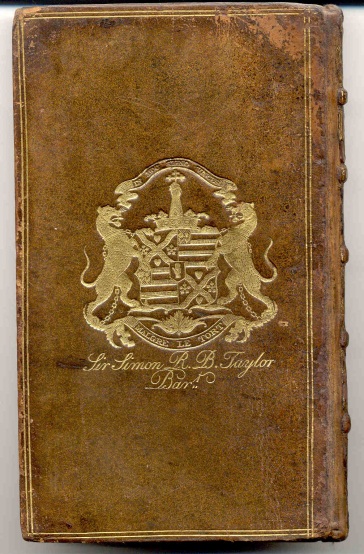 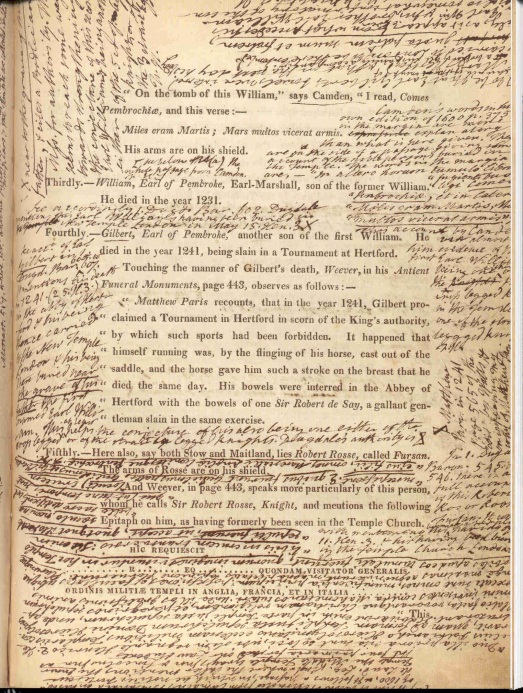 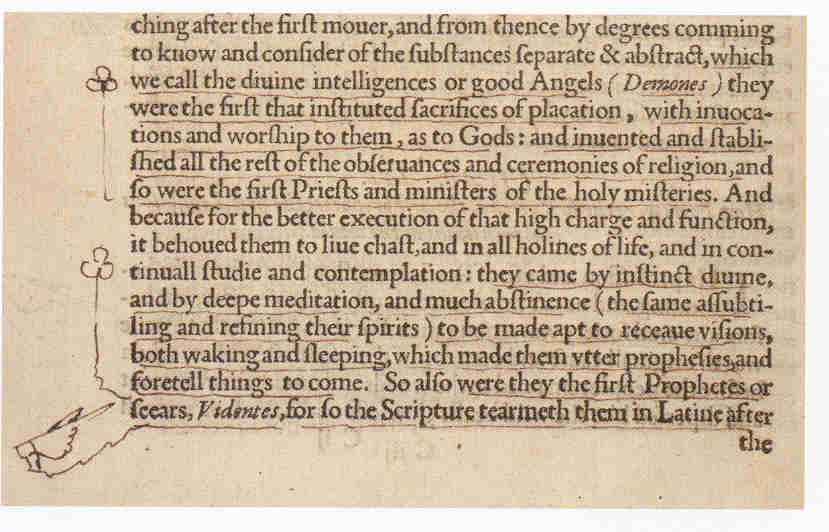 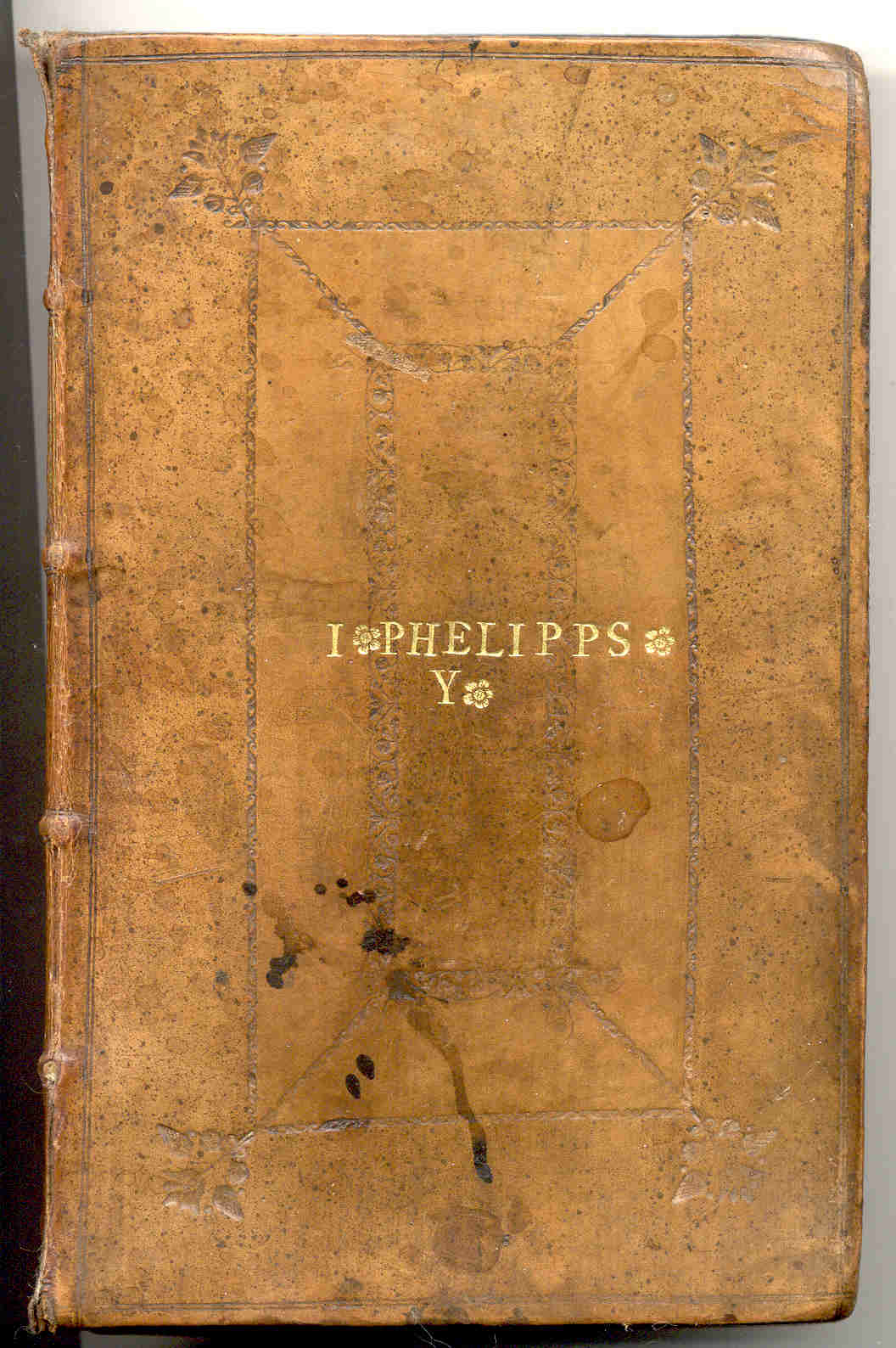 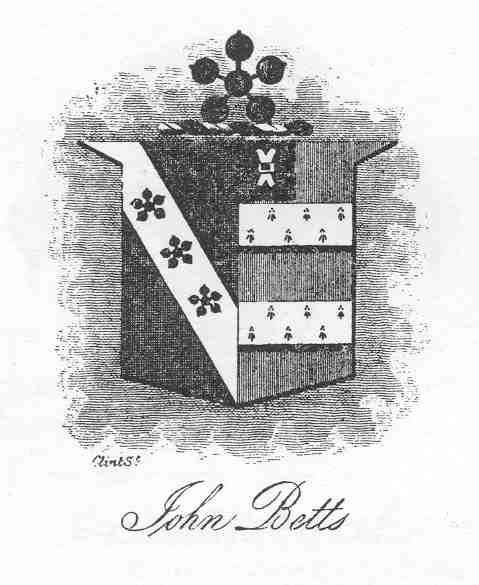 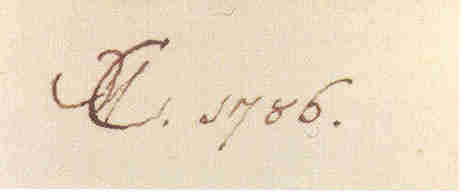 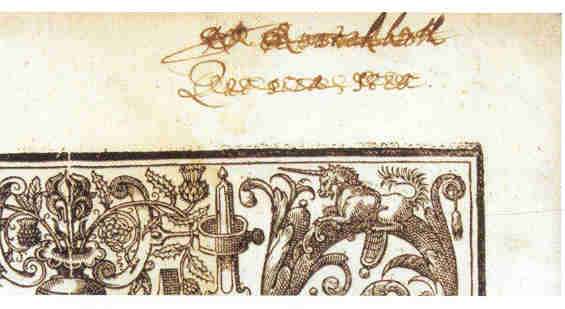 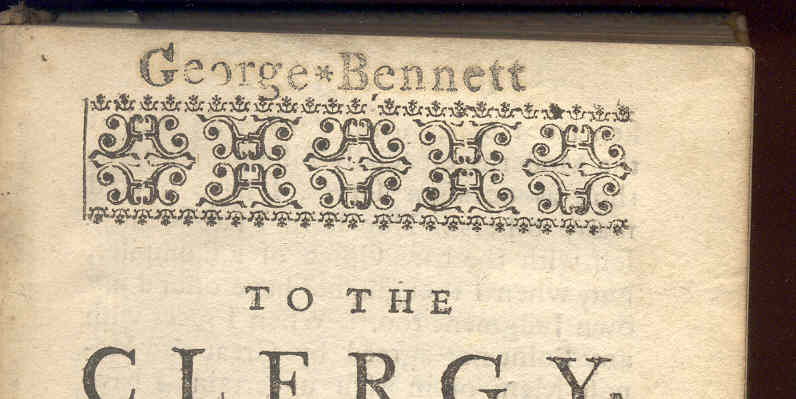 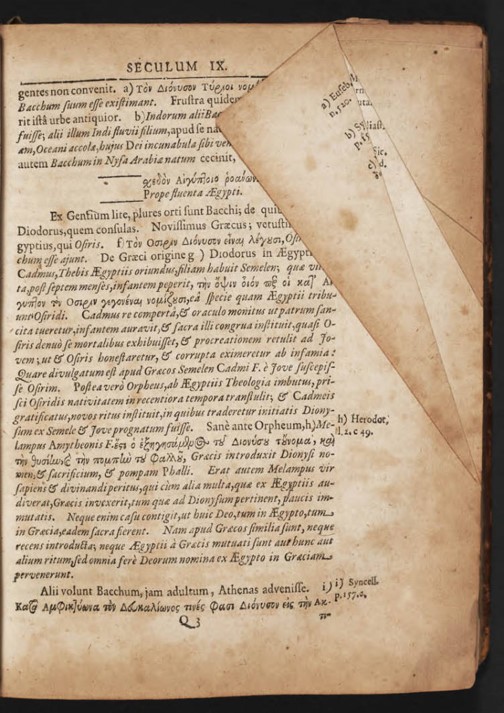 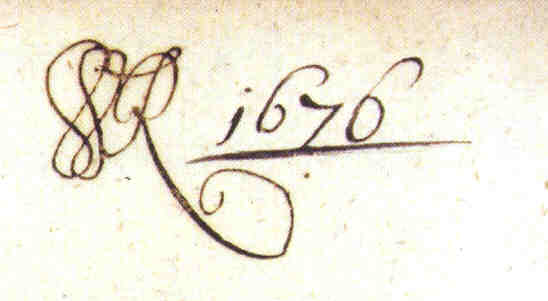 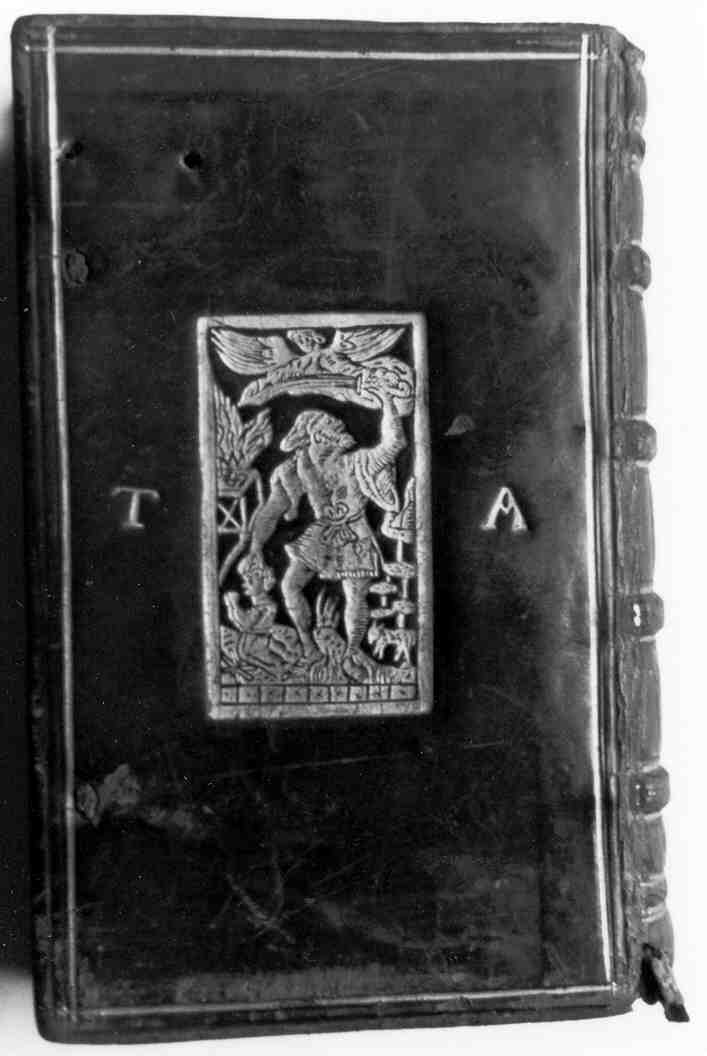 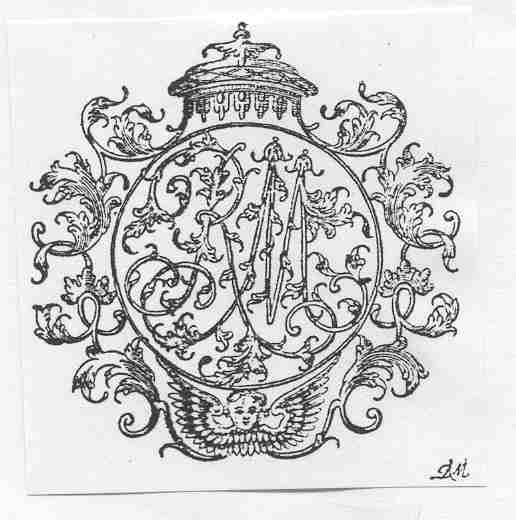 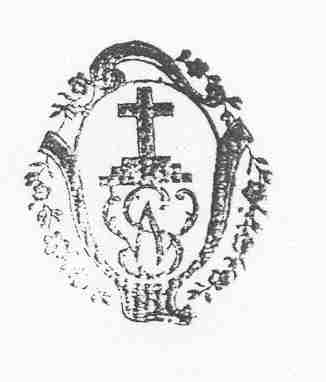 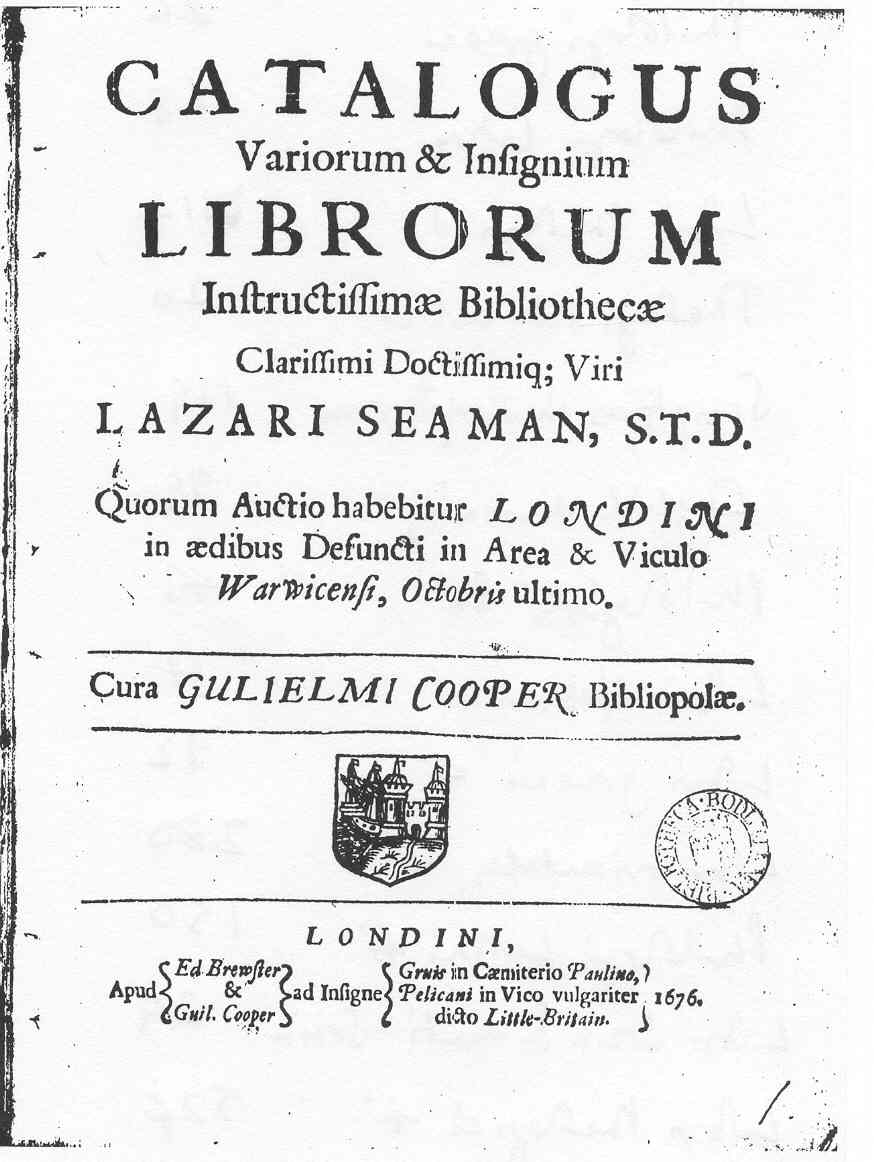 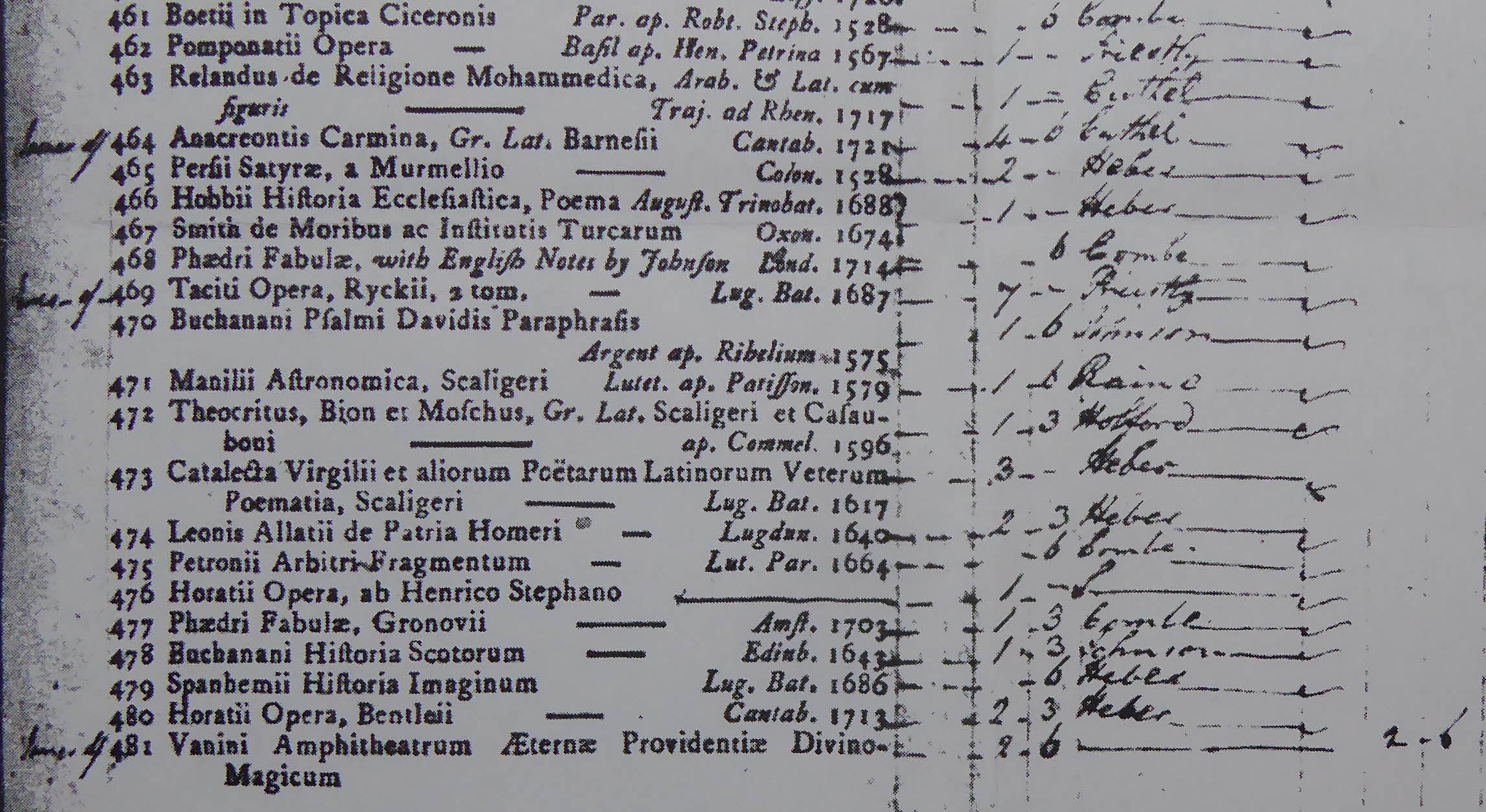 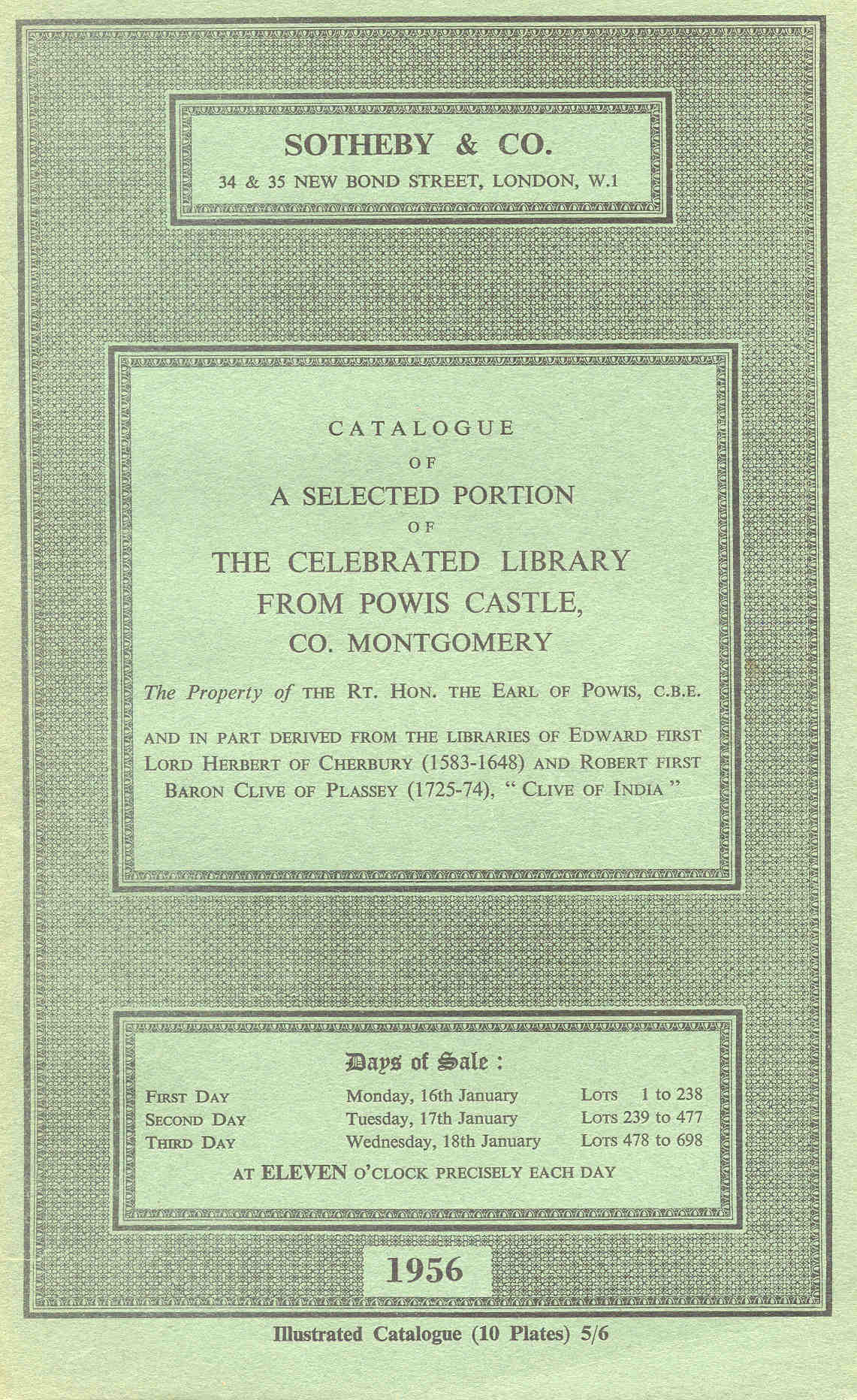 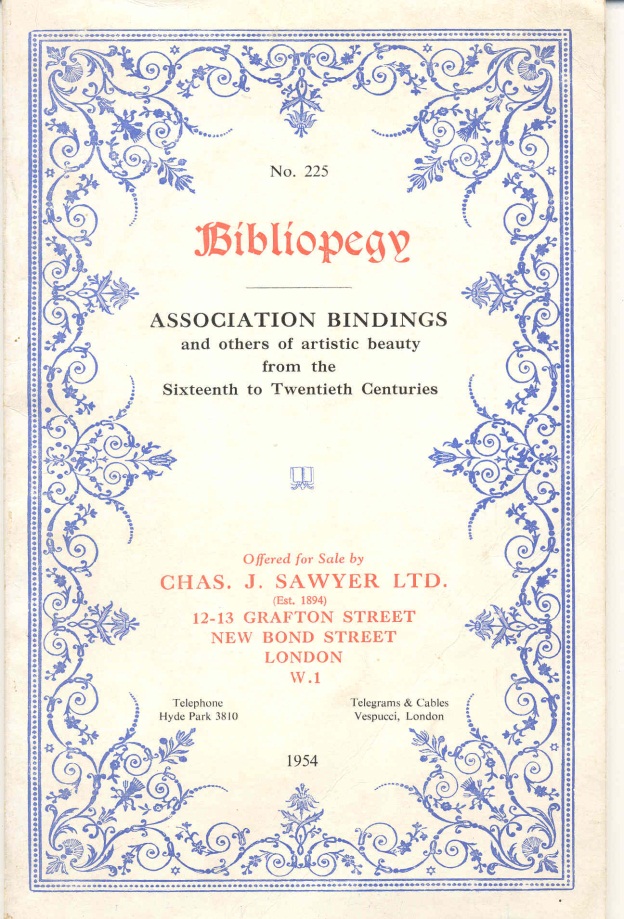 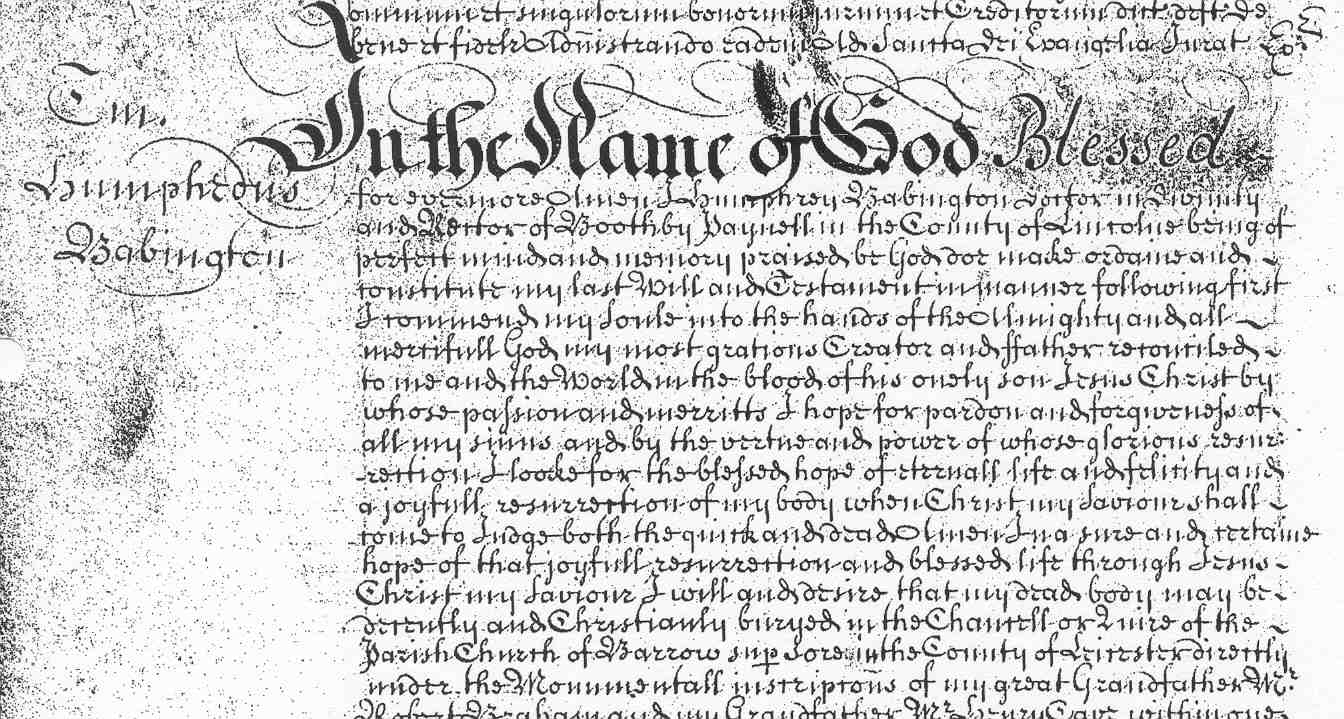 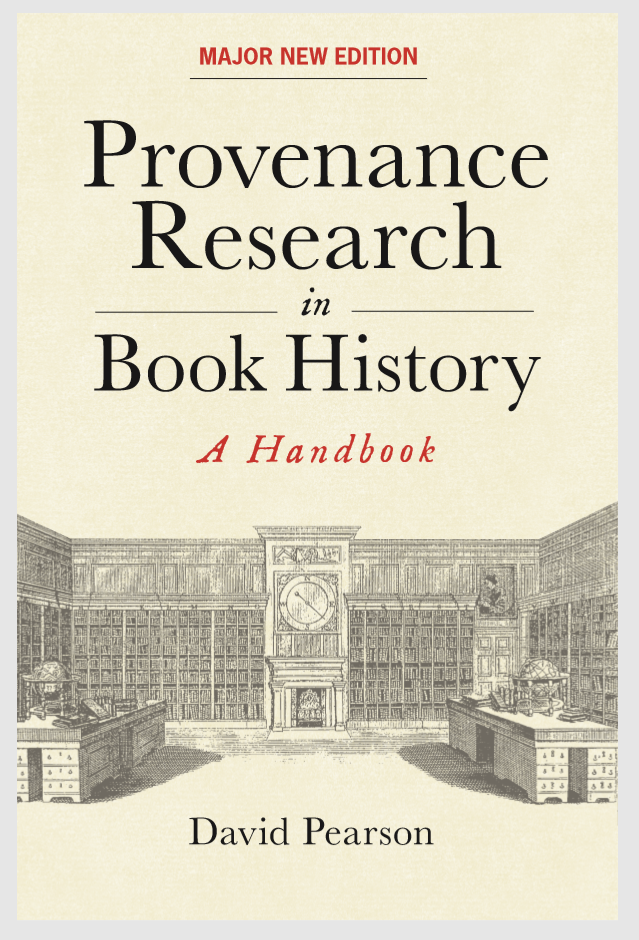 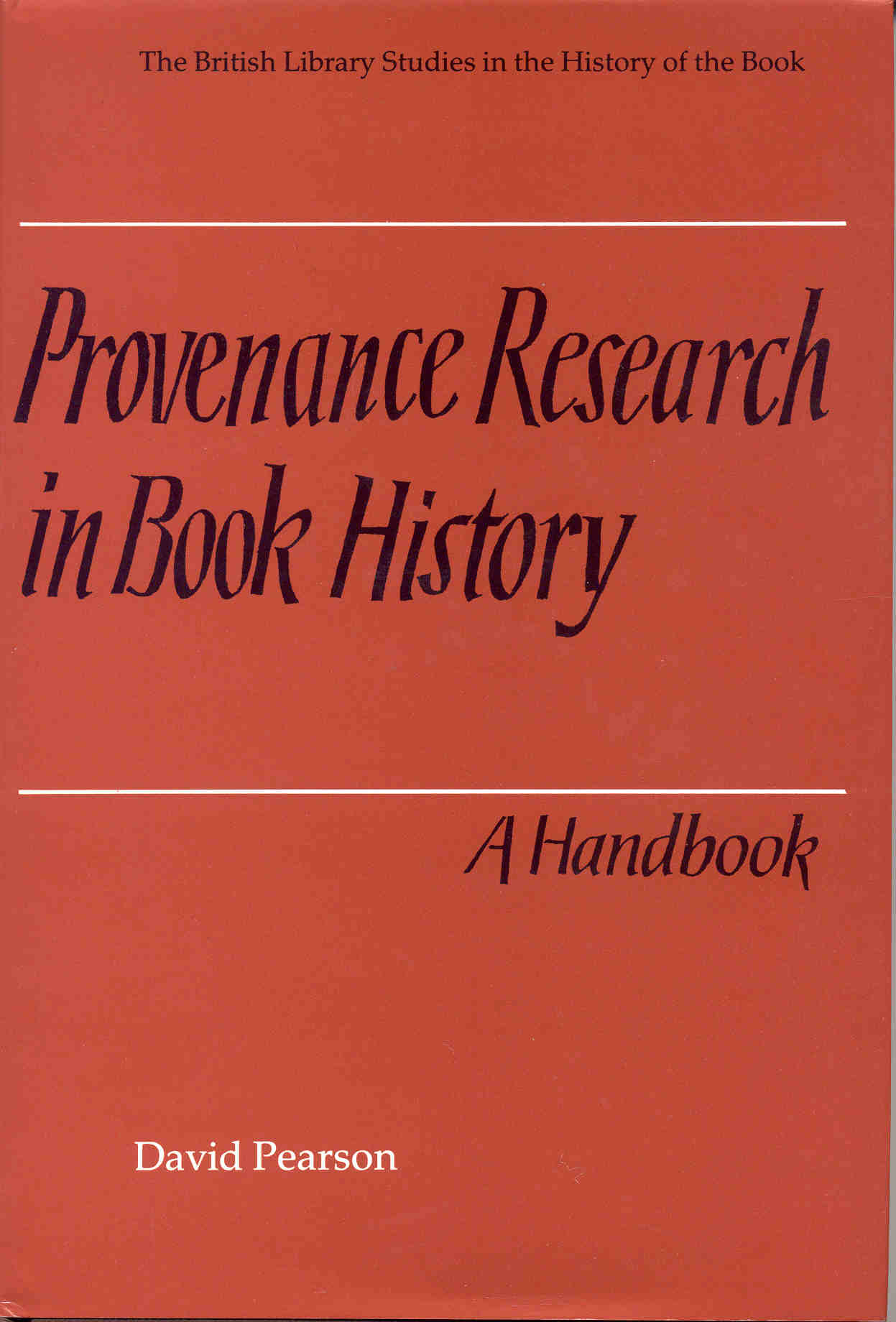 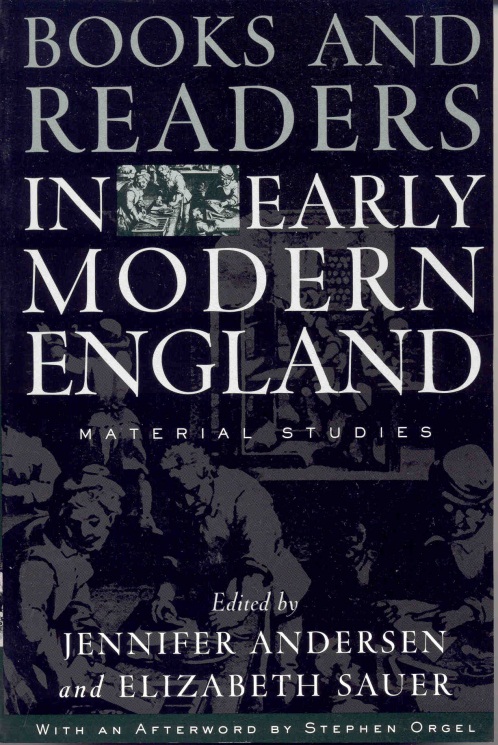 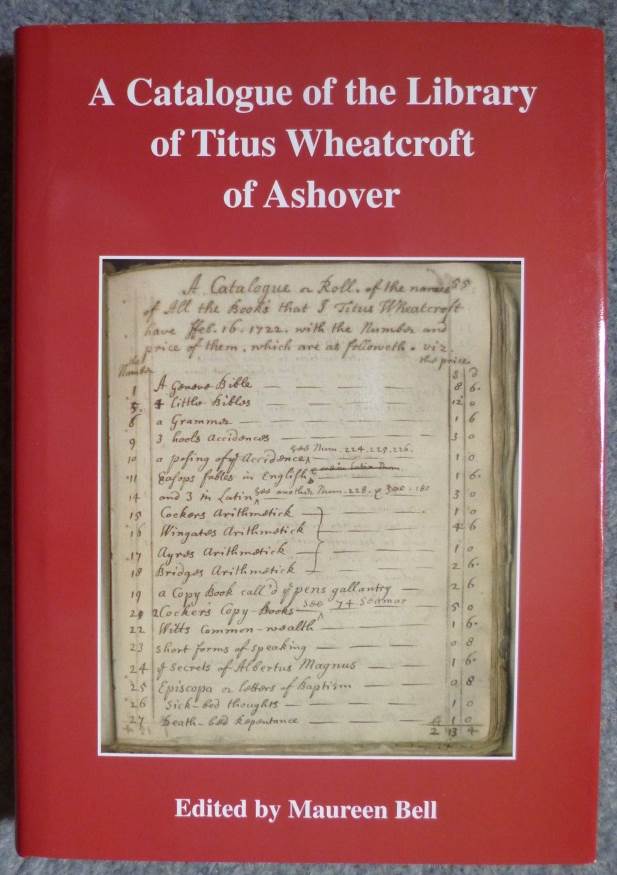 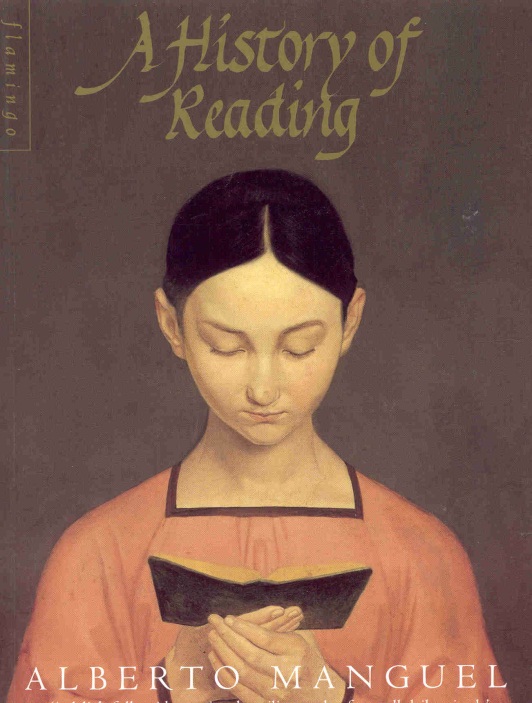 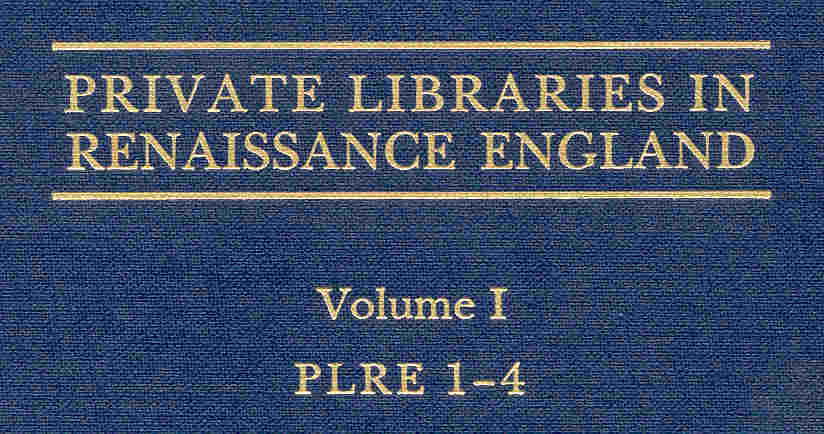 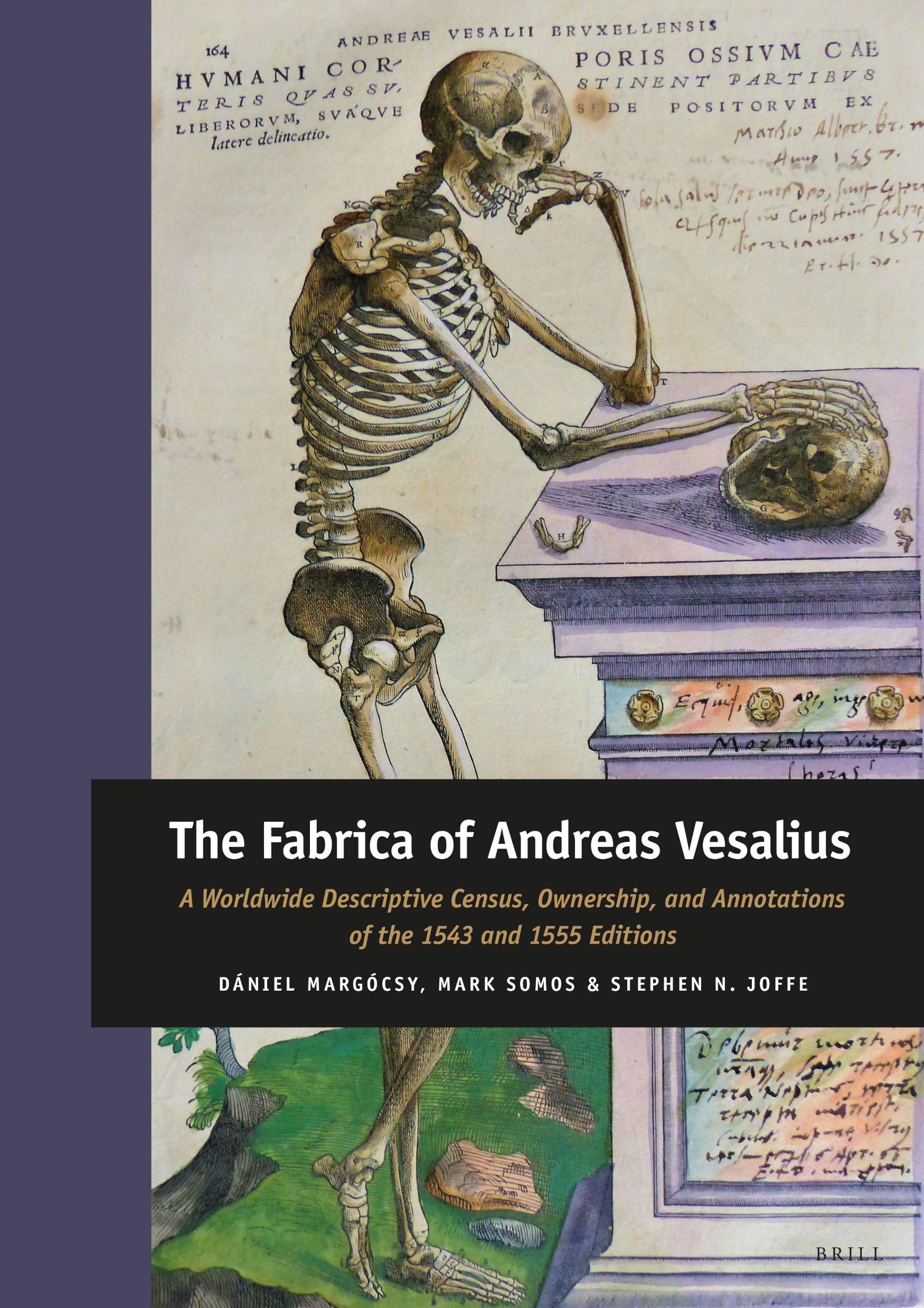 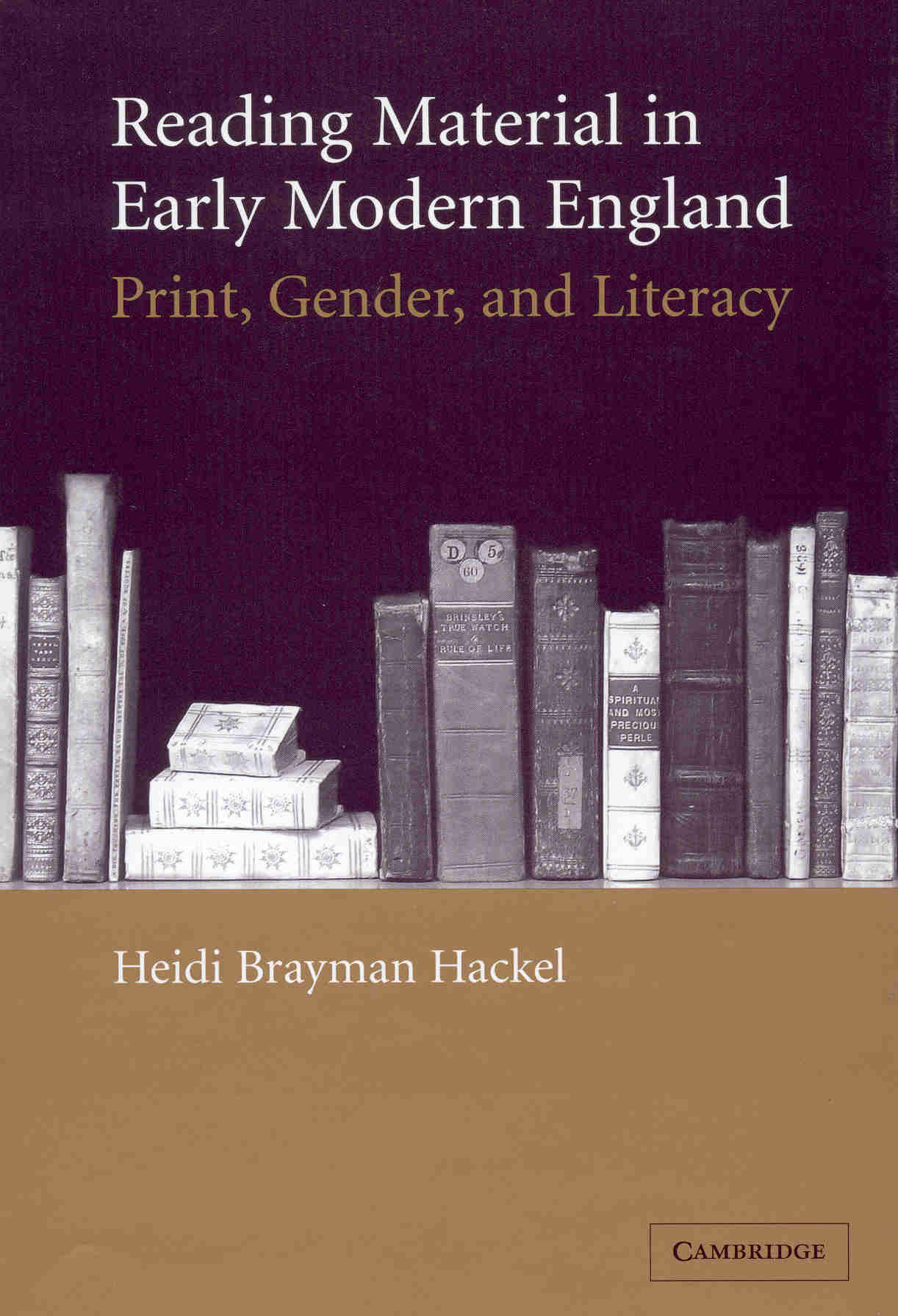 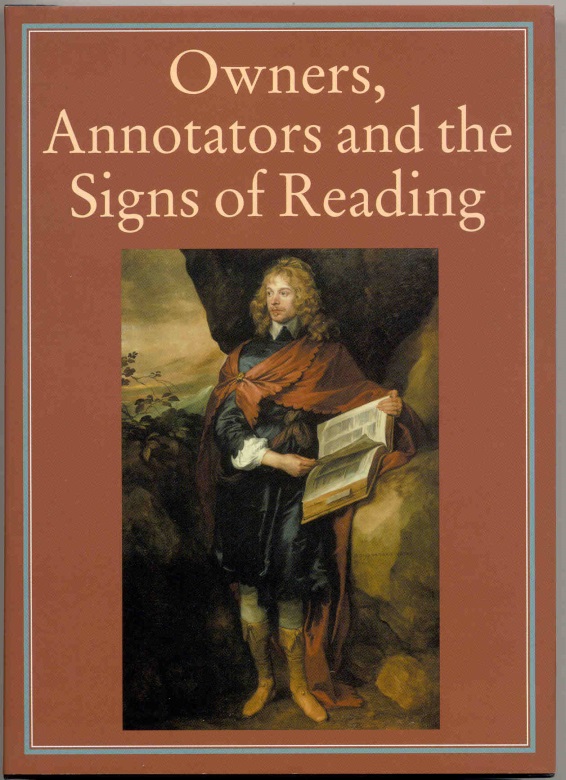 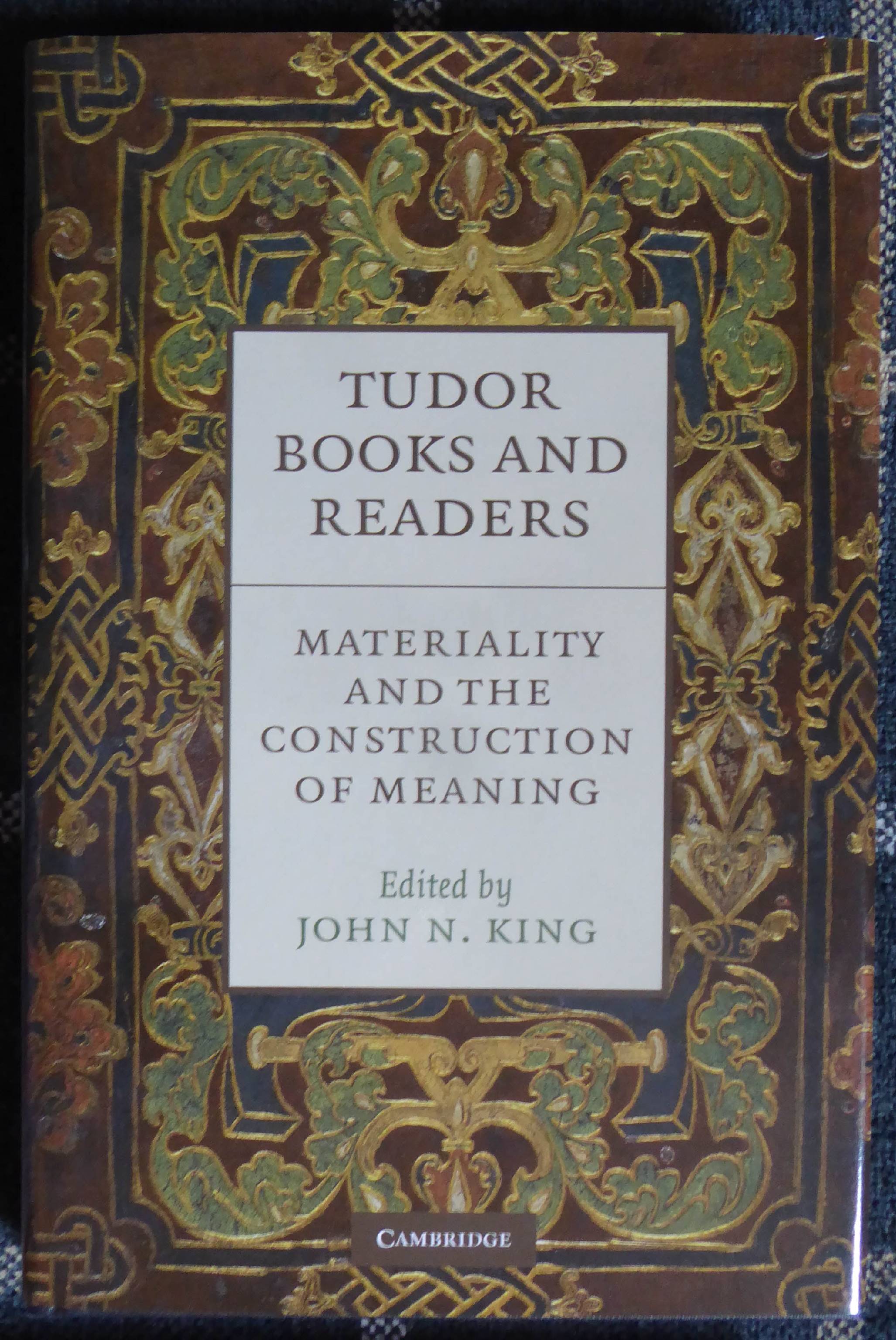 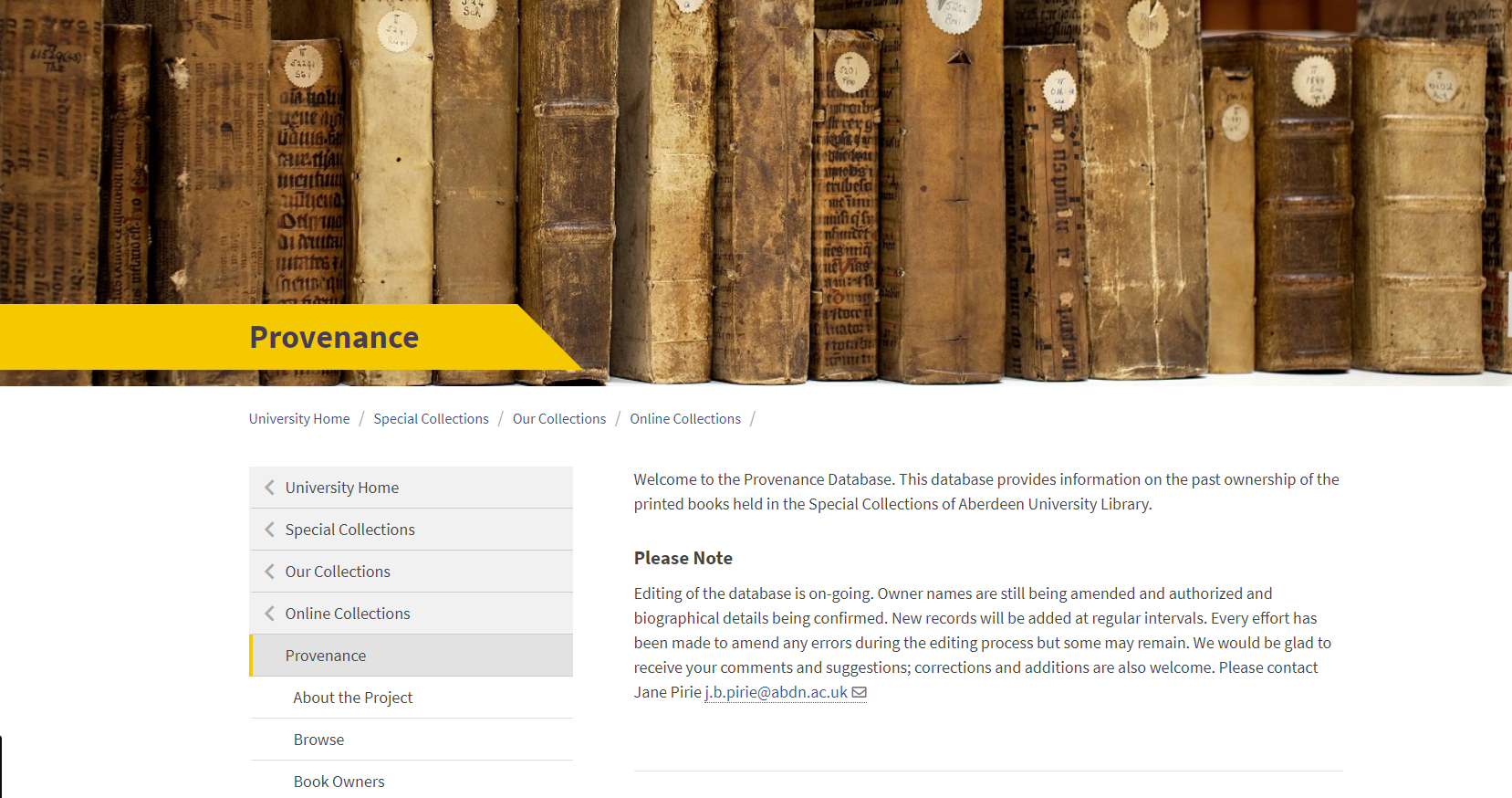 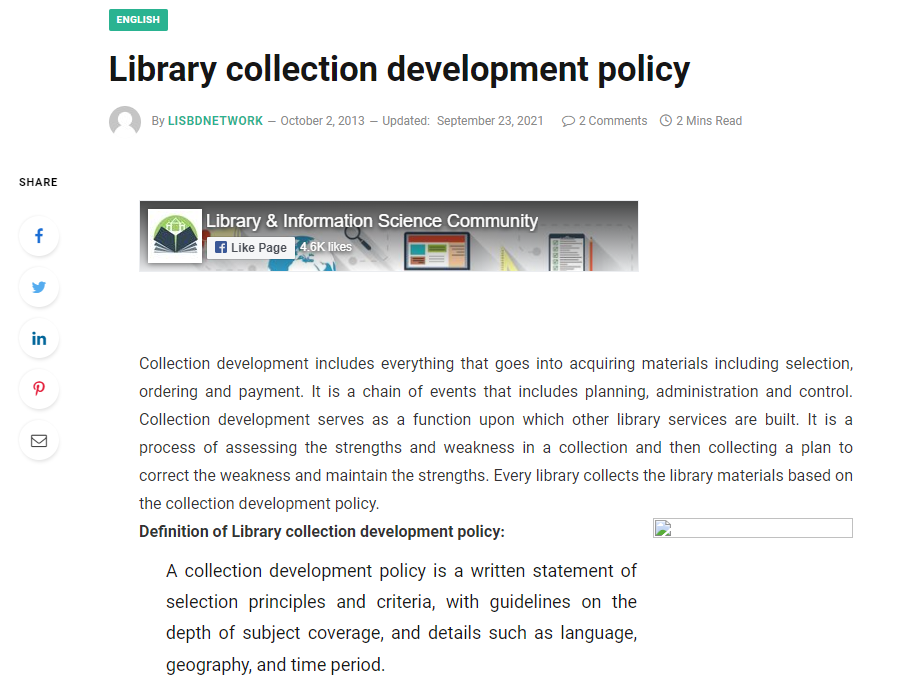 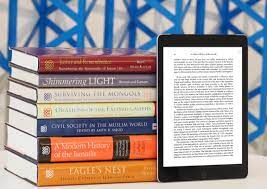 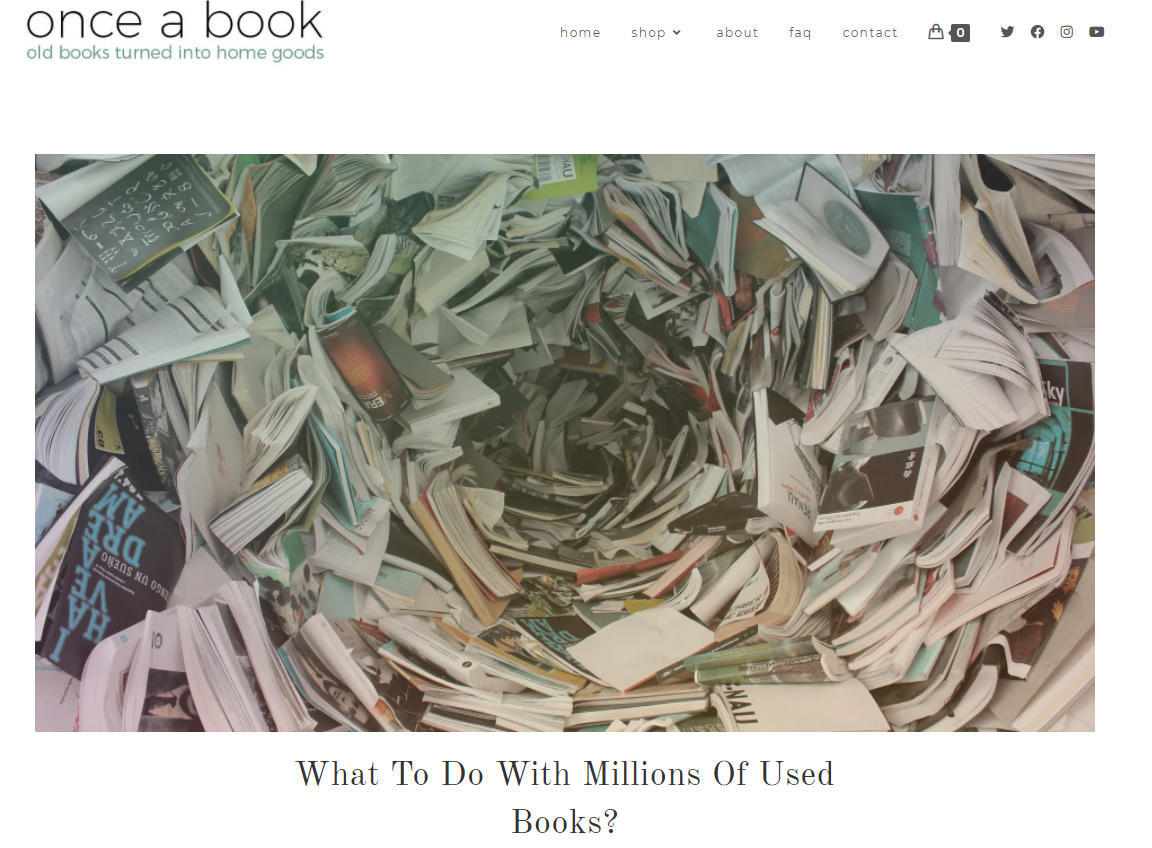 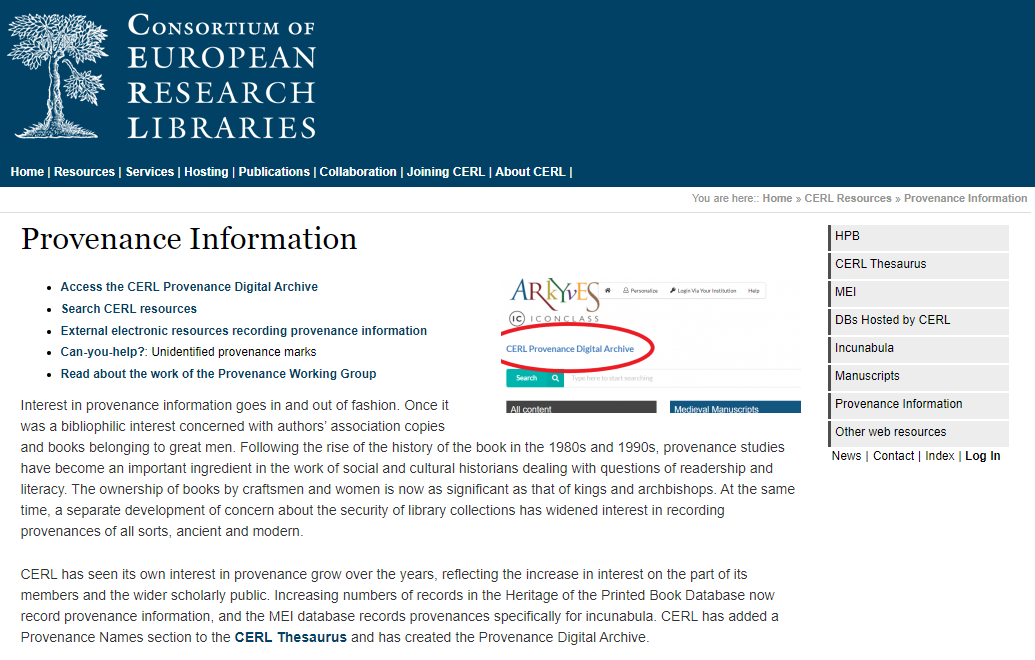 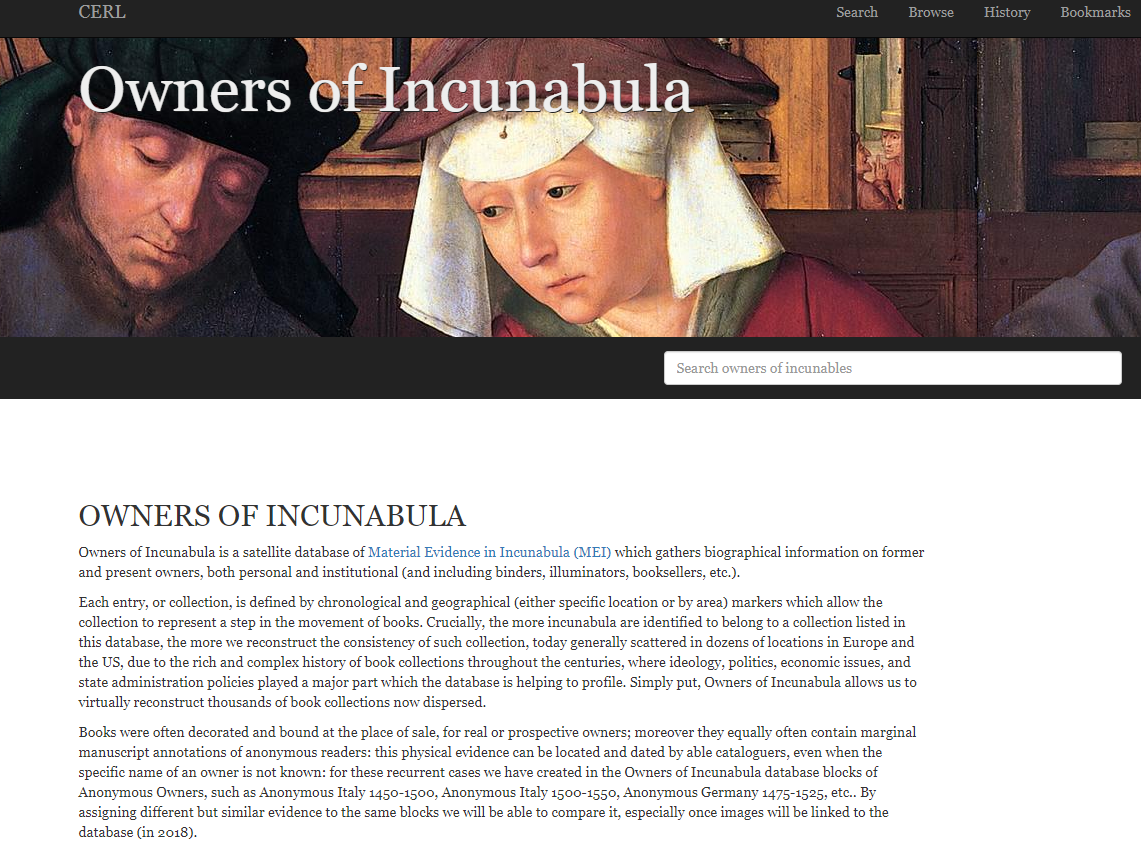 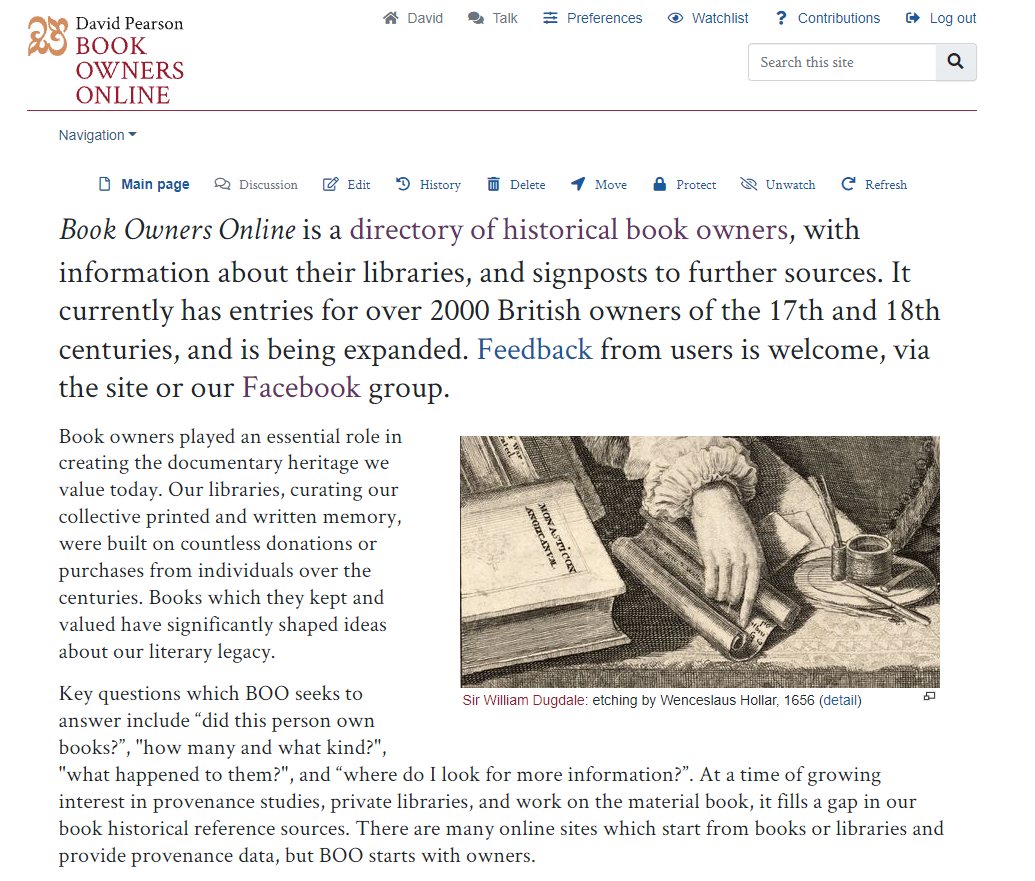 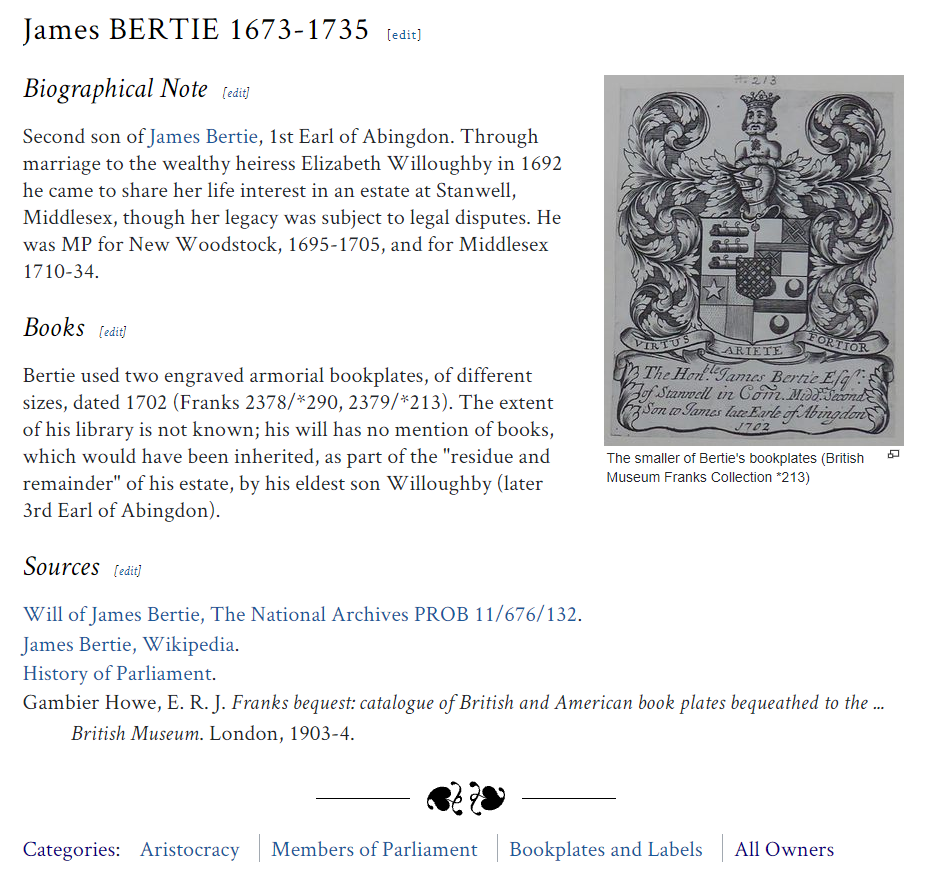